SEEDS OF HOPE
SEMENCES D’ESPOIR
Registered Education Savings Plans & 
The Canada Learning Bond
Régime enregistré 
d’épargne études et
Bon d’études canadien
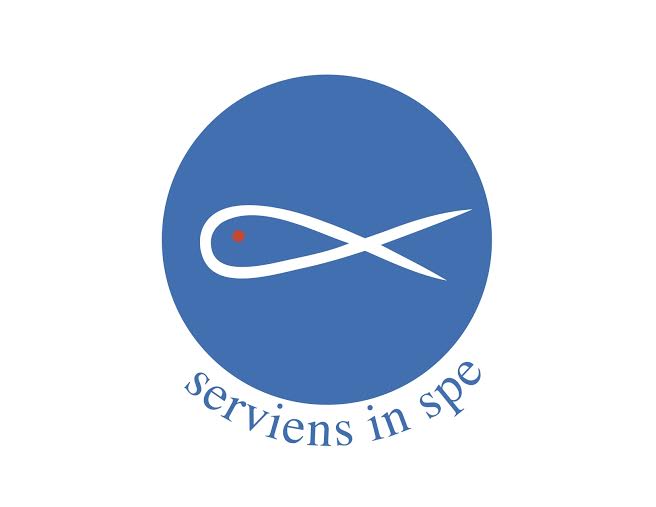 [Speaker Notes: Plenary Session -  Annual General Assembly.  St. John’s NL.   June 2018]
SEEDS OF HOPE
SEMENCES D’ESPOIR
SEEDS OF HOPE
Introduction 

2.  Background / Historique

3. Canada Education Savings Program / 
	Programme canadien pour l'épargne-études

Registered Education Savings Plans (RESP) 
	Régime enregistré d'épargne-études (REEE)

Canada Learning Bond  (CLB)
	Bon d’études canadien  (BEC)

Canada Education Savings Grant (CESG)
	Subvention canadienne pour l’épargne-études (SCEE)

Provincial Educational Savings Grants
	 Subventions provinciales pour l’épargne-études
[Speaker Notes: Hello my name is Linda Alexander and I am the Project Coordinator for the Seeds of Hope Project.   

This is Judith Nunn and we are with Mary Mother of God Conference in Oakville, Ontario which is part of the Halton Particular Council.   Oakville is just outside of Toronto and Halton includes Oakville,  Burlington and Milton.  

It is our pleasure to be able to present this project to you today.

I wanted to start by sharing some background.

We read about the Canada Learning Bond opportunity – which is free funds for post secondary education for children of low income families -  in an article in the Toronto Star way back in September 2011.

Some of you may recall our presentation in Vancouver 2 years ago on the topic and so now, in response to an invitation by Jean Noel we are back and it is now a call to action!

*** No SSVP Funding All Government funding***

Key messaging: Call to action, Informed navigator, no SSVP funds needed: free money

The key messaging is that no SSVP funds are needed.   

This is about us being an Informed Navigator and being the link from awareness to access to free funds from the federal government. 

First the volunteers must be aware, then they must make the families aware and then we must walkalongside them to get access.  

The tax up rate of the CLB is very low – 6 out of 10 eligible children still do not have access – and the statistics are that if there is any money saved for post secondary, it increases the odds a child will go on to post secondary by 50%.  

This is such a powerful and hopeful statistic.

We started helping the children in our conference gain access and then started sharing our lessons learned with the rest of the conferences in the Halton Particular Council in early 2012

We launched the Ontario Region Systemic Change project in September 2012 to raise awareness and increase access for low income families in the Federal Governments’ Registered Education Savings Plan (RESP) program and the supplemental Canada Learning Bond and the Canada Education Savings Grant (CESG) program.

The project was elevated to a National project in 2016.  
 
I have been involved with the CLB Champions network for a number of years which is National group of community outreach and other agencies who are working together to increase access to these educational funds.  The network is coordinated by Employment and Social Development Canada – (Human Resources and Skills Development Canada.)

My lofty and hopeful goal is to find a CLB Champion in each conference Canada wide who will help the children gain access to these funds and this hope for their educational futures

I also hope to be able to launch the project through the store network as the reach to children would be tremendous]
CANADA
EDUCATION SAVINGS  
PROGRAM
PROGRAMME
CANADIEN POUR 
L’ÉPARGNE-ÉTUDES
Canada Education Savings Grant  /
Subvention canadienne pour l’épargne-études
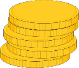 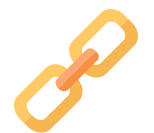 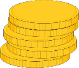 Family Contributions /
Contributions familiales
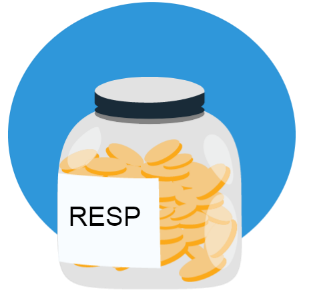 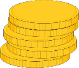 Canada Learning Bond /
Bon d’études canadien
RESP/REEE
[Speaker Notes: The Registered Education Savings Plans (RESP) is the tax – sheltered account required to receive any of the federal or provincial benefits associated with educations savings. 

Think of this as a special bank account.  

The Canada Learning Bond (CLB) is free money or a kick start contribution by the federal government into the RESP of a lower income children.   

An initial grant of $500 is followed by an additional $100 per year,  to a maximum of $2000,  as long as they remain income eligible and have filed their taxes.

Canada Education Savings Grant (CESG) is a matching incentive designed to encourage contribution to an RESP.   The Grants are the result of family contributions which the government will match. 

The RESP account can stay open for 36 years so there is a lot of time for the student to decide what educational path they want to take

If a child does not go to post secondary, any funds the government has contributed goes back to the government,  any funds the family contributed goes back to the family]
CANADA LEARNING BOND FEATURES
CARACTÉRISTIQUES BON D’ÉTUDES CANADIEN
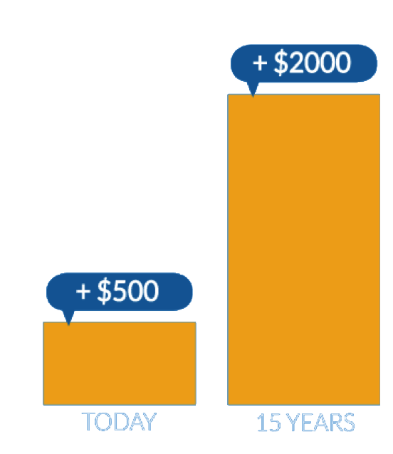 No contribution required 
     Aucune contribution requise

Retroactive
      Rétroactif

Can only be used for education after high school
Ne peut servir qu’à l’éducation post-secondaire
$0
Max. $2000
Min. $500
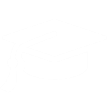 15 Years / 
15 ANS
TODAY / 
AUJOURD’HUI
[Speaker Notes: Canada Learning Bond Features

The CLB is free money.  No parental contribution is required. It provides up to $2000 for post secondary for full or part time studies in apprenticeship,  CECEG (publically funded pre-university college in Quebec),  College,  Trade or university ,  for children born after January 2004 (so any children 14 or under) and whose families’ net income – line 236 – is $45,916 (indexed annually) so every family our Ministry serves is entitled

It allows education savings to get started even when parents can’t contribute themselves

The grant is retroactive which means that when an eligible family applies for the Bond their first deposit will include the initial $500 as well as $100 for each previous year the child was eligible. For example, if an eligible family applies for the Bond when their child is 5 years old and they've always been eligible, their first deposit will be $900.  If the child is 14 and the family has always been income eligible,  they will receive $1900.
 
The Canada Learning Bond is an incredible opportunity for parents to get savings started even if they have no money of their own to contribute.  

We also know that once an RESP account is open and parents start receiving the Learning Bond, most find ways to add to those savings on their own, even though they didn't have to.

The statistics shows that even though no contributions are needed,  in over 90% of the accounts,  additional funds are being deposited]
CANADA
EDUCATION BOND  
ELIGIBILITY
BON D’ÉTUDES
CANADIEN
ADMISSIBILITÉ
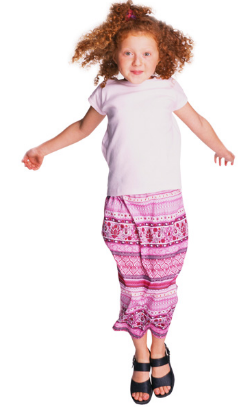 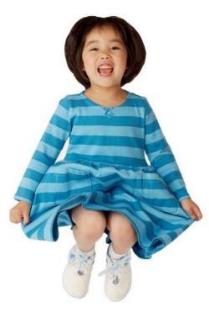 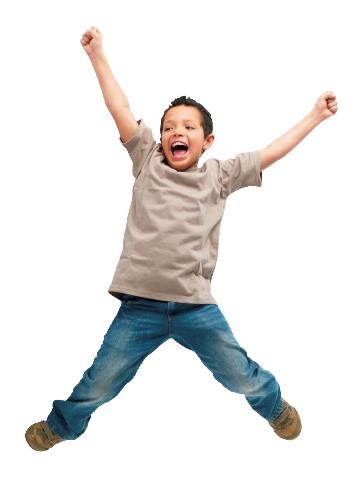 Net family income of $45,916 or less
	Revenu familial net de 45 916 $ ou moins
Children born January 2004 or later
	Enfants nés en janvier 2004 ou après
[Speaker Notes: So to recap, the CLB is available to families with a net family income of $45,916 or less with children born January 2004 or later, so age 14 or under.  

The income eligibility is based on number of children.  The more children in the family,  the higher the income eligibility amount is.

1–3 ($45,916), 4 ($51,809),  5 ($57,724), 6 ($63,640), 7 ($69,556),  8 ($75,472),  9 ($81,388),  10 ($87,304)]
CANADA EDUCATION SAVINGS GRANT
SUBVENTION CANADIENNE POUR L’ÉPARGNE-ÉTUDES
> $91,832
$45,917 - $91,831
< $45,916
30%
20%
40%
lower family income = bigger match
Revenu familial plus faible = meilleure adéquation
[Speaker Notes: The Federal government also offers an extra incentive to help motivate and support families to save in an RESP. 

There are 2 matching grants -  The Basic Canada Education Savings Grant (20%) and the Additional Canada Education Savings Grant (up to an additional 20%)

These matching grants add more money to an RESP when a family contributes their own money.
 
Everyone who starts an RESP, regardless of income is eligible for some matching money, but the Federal government provides a bigger match, the lower the family’s income. 

The lower the income,  the larger the matching grant.

For example, for every $100 that a family contributes to an RESP, the government will deposit an extra:
 
$40 (40% match) if the family’s net income is $45,9016 or less
$30 (30% match) if the family’s net income is more than $45,917 but not more than $91,831
$20 (20% match) if the family’s net income is more than $91,832
 
These figures are indexed upward every year.
 
And it doesn’t matter who contributes. 

If a grandparent or a friend wants to contribute to a child’s education savings, the matching incentive is still added.
 
The amount of the matching incentive is based on the income level of the child’s parent or primary caregiver.
 
One thing to note – there are annual limits to the amount the government will match and a lifetime limit of $7,200 in matching grants per child.  Maximum that can be contributed to RESP is $50,000 lifetime]
PROVINCIAL EDUCATIONAL SAVINGS GRANTS 
SUBVENTIONS PROVINCIALES 
POUR L’ÉPARGNE-ÉTUDES
British Columbia /
		Colombie-Britannique 

Québec
[Speaker Notes: Parents/guardians who live in British Colombia and Quebec have the opportunity to apply for these additional provincial education savings plans.

I will provide a little more information for you about each of these.]
BRITISH COLUMBIA / COLOMBIE-BRITANNIQUE
TRAINING AND  EDUCATION SAVINGS GRANT
SUBVENTION ÉPARGNE-ÉTUDES/FORMATION
Known as BCTESG – this will help families save early for their children’s post secondary education or training
Connue sous l’appellation BCTESG – cette subvention aidera les familles à épargner tôt en vue de l’éducation ou la formation post-secondaire de leurs enfants
Government contributes $1200 to eligible children
Le gouvernement contribue à raison de 1200 $ par enfant admissible
Must have an RESP with a financial institution offering the grant
Doit posséder un REEE avec une institution qui offre la subvention
Born on or after January 1,  2006
Enfant né le 1er janvier 2006 ou après
Apply between their 6th and 9th birthday
Demande déposée entre le 6e et le 9e anniversaire de naissance de l’enfant
[Speaker Notes: The British Columbia Training and Education Savings Grants, is known as BCTESG – will help families to plan for and save early for their children’s post secondary education or training

Government contributes $1200 to eligible children

The RESP must be with a financial institution which offers the grant

The child must be born 2006 or later

The application must be made between the child’s 6th and 9th birthday

The RESP beneficiary must be the name of the child

You and your child must be resident]
QUEBEC EDUCATION SAVINGS INCENTIVE
INCITATIF QUÉBÉCOIS À L’ÉPARGNE-ÉTUDES
Known as CQESI – this will help families save early for their children’s post secondary education or training
Connu sous l’appellation CQESI – ce programme aidera les familles à épargner tôt pour l’éducation ou la formation post-secondaire de leurs enfants
The incentive is equal to 10% of your annual contributions
L’incitatif équivaut à 10 % de vos contributions annuelles
Is a refundable tax credit payable straight into the Registered Educational Savings Plan of a Financial institution or RESP provider that offers the CQESI
Il s’agit d’un crédit d’impôt remboursable payable directement dans le Plan enregistré d’épargnes-études d’une institution financière ou d’un fournisseur de REEE qui offre le CQESI
The trustee designated by the RESP must apply for the credit through revenue Quebec
Le fiduciaire désigné par le REEE doit demander le crédit par l’entremise de Revenu Québec
[Speaker Notes: The Quebec Education Savings Incentive, known as CQESI – will help families save early for their children’s post secondary education or training and is a tax measure

The incentive is equal to 10% of your annual contributions,  up to a maximum of $3,600

This grant took effect February 2007

It is a refundable tax credit payable straight into the Registered Educational Savings Plan of a Financial institution or RESP provider that offers the CQESI

The trustee designated by the RESP must apply for the credit through revenue Quebec

Additional detail: Quebec has the QESI (Quebec Education Savings Incentive) - For those who are eligible to receive it, the Quebec Education Savings Incentive is equal to 10% of your annual RESP contribution – up to a maximum of $3,600.  Each year, a registered education savings plan (RESP) account can receive an amount equal to 10% of the net contributions paid into it over the course of a year, up to a maximum of $250. In addition, as of 2008, any benefits accrued during previous years can be added to the basic amount, up to a maximum of $250.  To help low-income families, an increase of up to $50 per year, calculated on the basis of family income, may be added to the basic amount.]
WHY THE NEED?
POURQUOI EST-CE UN BESOIN?
Nationally 6 out of 10 children are missing the opportunity due         to low awareness and barriers to access 
À l’échelle nationale, 6 enfants sur 10 ne poursuivent pas leur éducation post-secondaire en raison du manque d’information et des barrières à l’entrée. 

The take up rate for families SSVP serves is drastically lower
Le taux d’accès pour les familles aidées par la SSVP est drastiquement inférieur
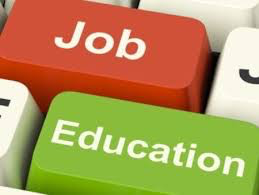 [Speaker Notes: Why the Need ?

Nationally 6 out of 10 children who are eligible for the funds have not received them due to low awareness and barriers to access 

*** No SSVP Funding, All Government funding***

Key messaging: Call to action, Informed navigator, no SSVP funds needed: free money from the government

From our experience over the last 6 years the take up rate for families that SSVP serves is drastically lower,  due to barriers to access]
WHY THE NEED?
POURQUOI EST-CE UN BESOIN?
We need a CLB Champion per conference to raise awareness and help the children gain access to this hope for a brighter educational future 
Nous avons besoin dans chaque conférence d’un champion du BEC, afin de faire connaître l’existence des programmes  et d’aider les enfants à entretenir l’espoir d’un avenir éducationnel plus lumineux

A retired educator or any volunteer with a simple desire to bring hope for the children is needed
On n’a besoin que d’un éducateur à la                                       retraite ou tout bénévole ayant simplement                                                     le désir de donner espoir aux enfants
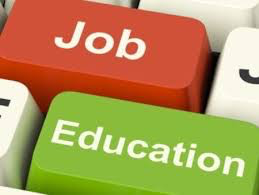 [Speaker Notes: We need a CLB Champion (or 2 so they can partner together and support each other)  per conference to make the families aware of this opportunity and to help the children gain access to these funds and this hope for a brighter educational future 

A retired educator or any volunteer with a simple desire to bring hope for the children is needed

There is a Volunteer Toolkit available on the Ontario SSVP website and a French toolkit on the National SSVP website

I have volunteer binders and other resource information available to share with you.  

All that is needed is someone per conference who is passionate about education and who realizes how much hope this can bring to a child’s educational future. 

We have assisted over 100 children just in our conference alone and I can share our strategies and lessons learned with you that we have amassed over the last few years. 

We have a goal that every child will receive access and no child will be left behind.

Our motto is that every child deserves hope for a brighter educational future.

We are challenging our volunteers.   If your child or grandchild has an RESP opened for them,  we also want you to step forward and help the vulnerable children we serve have this same opportunity and hope for post secondary]
WHY THE NEED?
POURQUOI EST-CE UN BESOIN?
Studies show that the mere existence of educational savings makes a child 50% more likely to pursue post secondary education.    A very powerful and hopeful statistic
La recherche démontre que la simple présence de l’épargne-études augmente de 50 % la possibilité qu’un enfant poursuive une éducation post-secondaire. Une statistique impressionnante et remplie d’espoir. 

Education is one of the most critical determinants in helping to break the cycle of poverty.
L’éducation est l’un des facteurs les plus déterminants quand il s’agit de briser le cycle de la pauvreté.
[Speaker Notes: Studies show that the mere existence of educational savings makes a child 50% more likely to pursue post secondary education. 

A very powerful and hopeful statistic.

Education is one of the most critical determinants in helping to break the cycle of poverty.

Given the persistent gap in post secondary pursuit in students from higher versus lower incomes, these savings are a catalyst and they provide hope for a brighter educational future

It changes the dialogue to an expectation of continuing on past high school

Once application is made,  it opens the door to scholarships, bursaries and other forms of financial aid.

Many provinces have added free tuition support as the government continues to work to remove financial barriers to post secondary.  

We have witnessed how empowering it is for the families to receive these funds.  

This is an opportunity that they have created for their children.   

Education is the one thing that no one can ever take away from you.   

We have moms who will come in at the food box and will pull us aside and show us on their phones the balance of the account.  They will say,  I have $4,120 for my children.  How wonderful!

Or the moms will come in and say they managed to deposit $ 10 that month into the account and we know how much of a financial struggle that was.  And we know the government will then match this by 40% and we celebrate this.]
WHY THE NEED?
POURQUOI EST-CE UN BESOIN?
Given the persistent gap in post secondary pursuit in students from higher versus lower incomes, these savings are a catalyst
Si l’on considère l’écart persistant dans la poursuite des études post-secondaires entre les enfants issus de familles à faible revenu et ceux de familles à haut revenu, l’épargne est un catalyseur. 
Changes the dialogue to an expectation of continuing on past high school 
Transforme la situation, qui devient alors une perspective de continuer après l’école secondaire. 
Once application is made it opens the door to scholarships, bursaries and other forms of financial aid.  Many provinces have added free tuition support.  
Une fois que la demande est faite, cela ouvre la porte aux bourses d’études, aux subventions et autres formes d’aide financière. Plusieurs provinces ont ajouté un soutien à la gratuité des frais d’inscription.
[Speaker Notes: Studies show that the mere existence of educational savings makes a child 50% more likely to pursue post secondary education. 

A very powerful and hopeful statistic.

Education is one of the most critical determinants in helping to break the cycle of poverty.

Given the persistent gap in post secondary pursuit in students from higher versus lower incomes, these savings are a catalyst and they provide hope for a brighter educational future

It changes the dialogue to an expectation of continuing on past high school

Once application is made,  it opens the door to scholarships, bursaries and other forms of financial aid.

Many provinces have added free tuition support as the government continues to work to remove financial barriers to post secondary.  

We have witnessed how empowering it is for the families to receive these funds.  

This is an opportunity that they have created for their children.   

Education is the one thing that no one can ever take away from you.   

We have moms who will come in at the food box and will pull us aside and show us on their phones the balance of the account.  They will say,  I have $4,120 for my children.  How wonderful!

Or the moms will come in and say they managed to deposit $ 10 that month into the account and we know how much of a financial struggle that was.  And we know the government will then match this by 40% and we celebrate this.]
WHAT DOES A PARENT NEED TO DO?
QUE DOIT FAIRE UN PARENT?
The parent and child must have a Social Insurance Number and can access this through their local Service Canada
Tant le parent que l’enfant doivent avoir un numéro d’assurance sociale, que l’on peut obtenir auprès de tout bureau de Service Canada.

Changes were made to new birth registration so the SIN application is now included with birth certificate registration so children under 9 will have the SIN #
Des changements ont été apportés aux nouveaux actes de naissance, pour que la demande du NAS soit inclue avec l’acte de naissance – les enfants de moins de 9 ans auront donc leur # de NAS.
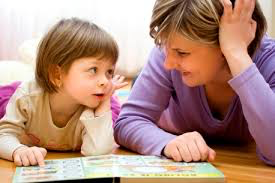 [Speaker Notes: What does a parent need to do ?

The parent and child must have a Social Insurance Number and can readily access this through their local Service Canada

This pertains to Ontario, changes were made to new birth registration so the SIN application is now included with birth certificate registration so children under 9 will have the SIN #

In April 2018 in Ontario,  new birth registration process (includes birth registration,  social insurance number,  Canada Child Tax benefit) now includes a referral to RESP application process 

Need to make an appointment with their financial institution (where they do their banking) and open up a no-fee,  no contribution,  Registered Education Savings Plan.  

note -  The Parent must bring their SIN and government issued photo identification and their Child’s Canadian Birth Certificate (if born in Canada) or Citizenship Card (if born outside of Canada)

There is a new On Line application available that has streamlined this process and I will explain this in more detail.

So as long as both a parent and their child have a SIN they can start an RESP to receive the CLB.  

This includes individuals with temporary SIN that begin with a 9 issued to temporary workers who are not yet Canadian citizens or permanent residents, including refugee claimants,  foreign workers and foreign students.  If a parent’s temporary SIN is not renewed,  the parent can withdraw their own contributions from the RESP but any federal grants (CESG, CLB) will be returned to the government

Additional information for new immigrants.  

The first question - is the applicant a resident of Canada for income tax purposes for the CRA.    
* Have they received their Refugee Status from Immigration,  have they been given a Certificate of Refugee Status, have they filed their tax returnIf they have filed their tax return,   the Certificate of Refugee Status should be on file with the CRAIf the Certificate of Refugee Status is not on file with the CRA,  they are to send a photocopy of the front and back of the certificate to the CRA
 
They must have a Social Insurance number for them and for their children. They should have received this upon arrival.   It will start with a 9
 
They can open the RESP account before filing their taxes but they will not be eligible to have the CLB deposited into the account until they have done soThey are eligible from the date of when they became a resident of Canada.]
WHAT DOES A PARENT NEED TO DO?
QUE DOIT FAIRE UN PARENT?
Need to make an appointment with their financial institution (where they do their banking) and open up a no-fee,  no contribution,  Registered Education Savings Plan
Le parent doit prendre rendez-vous auprès de l’institution financière (là où il ou elle fait affaires) et ouvrir un Régime enregistré d'épargne-études sans frais et sans contribution.


New On Line application is available
Une demande en ligne est maintenant disponible.
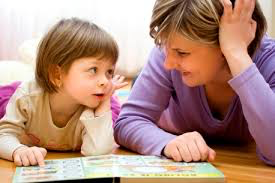 [Speaker Notes: What does a parent need to do ?

The parent and child must have a Social Insurance Number and can readily access this through their local Service Canada

This pertains to Ontario, changes were made to new birth registration so the SIN application is now included with birth certificate registration so children under 9 will have the SIN #

In April 2018 in Ontario,  new birth registration process (includes birth registration,  social insurance number,  Canada Child Tax benefit) now includes a referral to RESP application process 

Need to make an appointment with their financial institution (where they do their banking) and open up a no-fee,  no contribution,  Registered Education Savings Plan.  

note -  The Parent must bring their SIN and government issued photo identification and their Child’s Canadian Birth Certificate (if born in Canada) or Citizenship Card (if born outside of Canada)

There is a new On Line application available that has streamlined this process and I will explain this in more detail.

So as long as both a parent and their child have a SIN they can start an RESP to receive the CLB.  

This includes individuals with temporary SIN that begin with a 9 issued to temporary workers who are not yet Canadian citizens or permanent residents, including refugee claimants,  foreign workers and foreign students.  If a parent’s temporary SIN is not renewed,  the parent can withdraw their own contributions from the RESP but any federal grants (CESG, CLB) will be returned to the government

Additional information for new immigrants.  

The first question - is the applicant a resident of Canada for income tax purposes for the CRA.    
* Have they received their Refugee Status from Immigration,  have they been given a Certificate of Refugee Status, have they filed their tax returnIf they have filed their tax return,   the Certificate of Refugee Status should be on file with the CRAIf the Certificate of Refugee Status is not on file with the CRA,  they are to send a photocopy of the front and back of the certificate to the CRA
 
They must have a Social Insurance number for them and for their children. They should have received this upon arrival.   It will start with a 9
 
They can open the RESP account before filing their taxes but they will not be eligible to have the CLB deposited into the account until they have done soThey are eligible from the date of when they became a resident of Canada.]
BARRIERS TO ACCESS
BARRIÈRES À L’ENTRÉE
Many families are not aware of this opportunity.
Plusieurs familles ne sont pas au courant d’une telle opportunité.

There are misconceptions about RESP accounts.   The family can open up a no fee account with no initial contribution needed and no monthly commitment needed
Les comptes REEE font l’objet d’idées fausses. La famille peut ouvrir un compte sans frais, sans contribution initiale et sans devoir prendre d’engagement mensuel. 

Many are afraid the funds may impact other provincial or federal benefits.  The funds are exempt as assets, exempt as income. 
Plusieurs craignent que les fonds puissent avoir un impact négatif sur d’autres bénéfices provinciaux ou fédéraux. Les fonds sont exemptés en tant qu’actif ou revenu.
[Speaker Notes: Barriers to Access

Many families are not aware of this opportunity

They may have heard of it but they do not have enough information in order to take the next steps.  

There are misconceptions about RESP accounts.  

Most think they have to contribute funds.  

The family can open up a no fee account with no initial contribution needed and no monthly commitment needed

Many are afraid the funds may impact other provincial or federal benefits.  The funds are exempt as assets, exempt as income. 

Opening an RESP does not affect provincial or federal benefits in any province.  

Many are intimidated by going into a financial institution. 

We can help to remove the barriers and increase access!     

A critical success factor is for one volunteer per conference to step forward

Many of the government agencies in locations including Toronto,  Wellington county,  Halton and others have held training sessions with their caseworker teams so they will inform their clients about the benefits of the CLB and to encourage access.  

Most of the families we serve lead very difficult and challenging lives.  They are focused on day to day challenges and finding the bandwidth to take these steps can be daunting.   

Some have a lack of trust of the government,  some are socially isolated,  some are intimidated by the number of steps,  some find approaching a bank too frightening. 

They need an informed volunteer to walk alongside them and nudge them through the steps

Key messaging: Call to action, informed navigator, no SSVP funds needed: free money

The volunteer would simply need to familiarize themselves with the information contained in the toolkit, identify the CLB age eligible children and then get a plan in place  to inform them and help them to get access

We need to understand what barriers may exist and help them to remove the barriers.   One example that caught us off guard was a family who did not yet have a birth certificate for their 5 year old.  We stepped back and helped them navigate through this process first as the child was not able to attend JK or access a health card,  so we started there

We had a mom who had a learning difficulty,  so we helped her to fill out her SIN application

Many are intimidated by the banks,  They are used to collection calls, not banking.   

We have met some families at the bank in order to help them move forward with the step.  

We do our best to understand the barriers and then we do our best to remove them.  

So when we are on a home visit, we have an opportunity to listen and to spend time building trust.  And once we have built mutual trust,  we can help them through the steps.   Do you have an Social Insurance number for your child.   Do you need help doing this.

If you have a Social Insurance number can we go through the on line application with you 

Do you need us to go to the bank with you

It really is about helping one child,  one family at a time. 

I don’t want it to sound over complicated because it is not. 

It just takes time to familiarize yourself with the basic knowledge,  create a list of eligible children and then support the moms one at a time in order for their children to receive these funds for their futures 

Additional notes -  Opening an RESP does not affect provincial or federal benefits in any province RESP benefits like the Canada Learning Bond are considered asset and income exempt for the purpose of any social assistance. There are a lot of misconceptions about RESPs. That's definitely one.

An RESP does not have to be opened by a parent – an RESP can be opened by a relative,  public caregiver or even a friend.  But the person opening the account will always require the child’s SIN and the primary caregiver’s SIN because federal benefit eligibility is accessed at the primary caregiver’s income level ))

We will now listen to Theresa,  a CLB Champion from MMOG conference in Oakville]
BARRIERS TO ACCESS
BARRIÈRES À L’ENTRÉE
Many are intimidated by going into a financial institution. 
Plusieurs se sentent intimidés par les institutions financières. 

We can help to remove the barriers and increase access!     
Nous pouvons aider à surmonter les obstacles et à augmenter l’accessibilité !  

A critical success factor is for one volunteer per conference to step forward!
Un des facteurs de succès les plus critiques est la présence d’une personne par conférence qui se porte volontaire pour aider!
[Speaker Notes: Barriers to Access

Many families are not aware of this opportunity

They may have heard of it but they do not have enough information in order to take the next steps.  

There are misconceptions about RESP accounts.  

Most think they have to contribute funds.  

The family can open up a no fee account with no initial contribution needed and no monthly commitment needed

Many are afraid the funds may impact other provincial or federal benefits.  The funds are exempt as assets, exempt as income. 

Opening an RESP does not affect provincial or federal benefits in any province.  

Many are intimidated by going into a financial institution. 

We can help to remove the barriers and increase access!     

A critical success factor is for one volunteer per conference to step forward

Many of the government agencies in locations including Toronto,  Wellington county,  Halton and others have held training sessions with their caseworker teams so they will inform their clients about the benefits of the CLB and to encourage access.  

Most of the families we serve lead very difficult and challenging lives.  They are focused on day to day challenges and finding the bandwidth to take these steps can be daunting.   

Some have a lack of trust of the government,  some are socially isolated,  some are intimidated by the number of steps,  some find approaching a bank too frightening. 

They need an informed volunteer to walk alongside them and nudge them through the steps

Key messaging: Call to action, informed navigator, no SSVP funds needed: free money

The volunteer would simply need to familiarize themselves with the information contained in the toolkit, identify the CLB age eligible children and then get a plan in place  to inform them and help them to get access

We need to understand what barriers may exist and help them to remove the barriers.   One example that caught us off guard was a family who did not yet have a birth certificate for their 5 year old.  We stepped back and helped them navigate through this process first as the child was not able to attend JK or access a health card,  so we started there

We had a mom who had a learning difficulty,  so we helped her to fill out her SIN application

Many are intimidated by the banks,  They are used to collection calls, not banking.   

We have met some families at the bank in order to help them move forward with the step.  

We do our best to understand the barriers and then we do our best to remove them.  

So when we are on a home visit, we have an opportunity to listen and to spend time building trust.  And once we have built mutual trust,  we can help them through the steps.   Do you have an Social Insurance number for your child.   Do you need help doing this.

If you have a Social Insurance number can we go through the on line application with you 

Do you need us to go to the bank with you

It really is about helping one child,  one family at a time. 

I don’t want it to sound over complicated because it is not. 

It just takes time to familiarize yourself with the basic knowledge,  create a list of eligible children and then support the moms one at a time in order for their children to receive these funds for their futures 

Additional notes -  Opening an RESP does not affect provincial or federal benefits in any province RESP benefits like the Canada Learning Bond are considered asset and income exempt for the purpose of any social assistance. There are a lot of misconceptions about RESPs. That's definitely one.

An RESP does not have to be opened by a parent – an RESP can be opened by a relative,  public caregiver or even a friend.  But the person opening the account will always require the child’s SIN and the primary caregiver’s SIN because federal benefit eligibility is accessed at the primary caregiver’s income level ))

We will now listen to Theresa,  a CLB Champion from MMOG conference in Oakville]
SMARTSAVER ONLINE APPLICATION
APPLICATION EN LIGNE ÉducAVENIR
Smartsaver is a project of the Omega Foundation, a non-profit organization,  who is a CLB National leader 
ÉducAvenir est un projet de la Fondation Omega, une organisation à but non lucratif, qui est un leader en ce qui a trait au BEC.

In November 2014, in conjunction with the kick off of National Education Savings Week,  Minister of State Candice Bergren unveiled StartMyRESP
En novembre 2014, en conjonction avec le lancement de la Semaine nationale de l’épargne-éducation, la ministre d’État Candice Bergren a dévoilé RÉÉÉussite.
[Speaker Notes: Smartsaver Online Application

Smartsaver is a project of the Omega Foundation, a non-profit organization, based in Toronto,   who is a leader in increasing awareness and access to the CLB nationally   

In November 2014, in conjunction with the kick off of National Education Savings Week,  Minister of State Candice Bergren unveiled StartMyRESP

On line application to help families connect with an RESP provider of their choice to open a no-cost, no contribution RESP and apply for the CLB using a secure on line process.  

Application is sent to bank head office,  they contact the applicant and make appointment at local branch to sign the application.   The on line functionality greatly streamlines the process and helps to remove the intimidation of going to a bank.   And the family has initiated the transaction so they are in control of the process.   It is very empowering for them.  

SSVP was accepted as a Community Incentive Partner in 2015,  and we join a growing number of community partners including various United Way agencies,  YMCA and ACORN,  to name just a few.

 A very exciting announcement was made in June 2016 that the Toronto District School Board, the largest school board in Canada has also just joined as a community partner.   

When the applicant goes through the application,  they are asked at the end how they heard about this, and they can choose from a variety of options,  such as from a friend, media.   If they decide to choose SSVP,  we receive notification that an application was made,  so we can use this for our performance metrics as we can see a direct link between our presentations in various locations, and then seeing a statistic that an on line application from the community was the following month.

This is a very powerful indication of how our CLB Champions are engaging Canada wide in the project.  

The information on the Smartsaver website is available in numerous languages and they have just launched a community organizers portal which has a wealth of information.

Smartsaver has also launched a Community Digest email that pulls together information on educational opportunities in addition to a wide array of resources focused on poverty reduction.  

There is also an abundance of information available on the Government of Canada website.  

As I mentioned at the start of the presentation,  the Canada Learning Bond Champions network, which is a National network working collaboratively together, with Smartsaver at the forefront in their efforts, is coordinated by Employment and Social Development Canada.   

There is an abundance of resources available on the government website as well.  

We simply need to ask more volunteers to step forward to engage in this work of helping one family at a time get access.  

The on line application is very visually appealing and easy to use and takes less than 10 minutes. 

I will show a short video after the presentation.

This is really a tipping point to access.  

All of the tools are at the ready,  all that is needed is an informed volunteer who is passionate about education to put up their hand and spend time to help these children get access.  

So on a home visit you can go through the on line application with the moms and then follow up to make sure they have gone to the bank for the appointment to sign and complete the process.  

As of January 2016,  the application is now available on a smart phone.    

We are using IPAD’s to help sign up families.   We have volunteers who are helping families sign up as part of their home visits.  We have families come into our church every month for the fresh food box and we have Ipads available to help them go through it.   We went to community barbeques that are held weekly at the various housing complexes in our community and helped the families sign up as the burgers were cooking!

If you can find a key mom who is a real connector in the housing complex, you can start with them and they will spread the word.


Extra notes :   The client can choose to go directly into the financial institution without using the on line application.  It is entirely their choice. 

The online application has greatly streamlined the process and takes less than 10 minutes at the bank.   Just have to show ID and sign.  

Each of the financial institutions has committed to establish RESPs for online applicants and charge no fees and require no minimum contributions so they can receive the CLB.  

After receiving an application submitted through the Smartsaver application, a confirmation email is sent to the applicant and the selected financial institution will contact the applicant to schedule a meeting at the branch closest to them.   The communication happens within 2 to 3 business days.   The on line application pre populates the RESP application so it takes less than 10 minutes at the branch.  

At the appointment the applicant will need to show ID to verify their identity and will finish off and sign the application forms.  The financial institution will submit the paperwork to the Federal Government.  If the child meets eligibility for the bond,  then within 65 days,  the government will deposit the Bond into the family’s account -  all with no contribution required.

There are many financial institutions participating through the on line application,  including TD,  CIBC, Scotia,  RBC,  BMO,  Meridian Credit Union,   Vancity Credit Union (Vancouver).  TD and CIBC link into an on line appointment scheduling tool.

Omega Foundation partners are Hayes Connell Foundation,  J.W. McConnell Family Foundation,  Foundation Lucie et Andre Chagnon and the Metcalf Foundation.   Smartsaver is a project of the Omega Foundation,  a Canadian registered charity.   Smartsaver is focused on one thing.  Helping lower income families save for their children’s post secondary education using RESP’s and the CLB


There are toll free numbers – the Canada Education Savings Hotline 1-888-276-3624
Smartsaver Hotline – 1-855-737-7252]
SMARTSAVER ONLINE APPLICATION
APPLICATION EN LIGNE ÉducAVENIR
On line application to help families connect with an RESP provider of their choice to open a no-cost, no contribution RESP and apply for the CLB using a secure on line process
Une application en ligne pour aider les familles à entrer en contact avec un fournisseur de REEE de leur choix, ouvrir un compte REEE sans frais et sans contribution immédiate et déposer une demande de BEC au moyen d’un processus sécuritaire, en ligne.
[Speaker Notes: Smartsaver Online Application

Smartsaver is a project of the Omega Foundation, a non-profit organization, based in Toronto,   who is a leader in increasing awareness and access to the CLB nationally   

In November 2014, in conjunction with the kick off of National Education Savings Week,  Minister of State Candice Bergren unveiled StartMyRESP

On line application to help families connect with an RESP provider of their choice to open a no-cost, no contribution RESP and apply for the CLB using a secure on line process.  

Application is sent to bank head office,  they contact the applicant and make appointment at local branch to sign the application.   The on line functionality greatly streamlines the process and helps to remove the intimidation of going to a bank.   And the family has initiated the transaction so they are in control of the process.   It is very empowering for them.  

SSVP was accepted as a Community Incentive Partner in 2015,  and we join a growing number of community partners including various United Way agencies,  YMCA and ACORN,  to name just a few.

 A very exciting announcement was made in June 2016 that the Toronto District School Board, the largest school board in Canada has also just joined as a community partner.   

When the applicant goes through the application,  they are asked at the end how they heard about this, and they can choose from a variety of options,  such as from a friend, media.   If they decide to choose SSVP,  we receive notification that an application was made,  so we can use this for our performance metrics as we can see a direct link between our presentations in various locations, and then seeing a statistic that an on line application from the community was the following month.

This is a very powerful indication of how our CLB Champions are engaging Canada wide in the project.  

The information on the Smartsaver website is available in numerous languages and they have just launched a community organizers portal which has a wealth of information.

Smartsaver has also launched a Community Digest email that pulls together information on educational opportunities in addition to a wide array of resources focused on poverty reduction.  

There is also an abundance of information available on the Government of Canada website.  

As I mentioned at the start of the presentation,  the Canada Learning Bond Champions network, which is a National network working collaboratively together, with Smartsaver at the forefront in their efforts, is coordinated by Employment and Social Development Canada.   

There is an abundance of resources available on the government website as well.  

We simply need to ask more volunteers to step forward to engage in this work of helping one family at a time get access.  

The on line application is very visually appealing and easy to use and takes less than 10 minutes. 

I will show a short video after the presentation.

This is really a tipping point to access.  

All of the tools are at the ready,  all that is needed is an informed volunteer who is passionate about education to put up their hand and spend time to help these children get access.  

So on a home visit you can go through the on line application with the moms and then follow up to make sure they have gone to the bank for the appointment to sign and complete the process.  

As of January 2016,  the application is now available on a smart phone.    

We are using IPAD’s to help sign up families.   We have volunteers who are helping families sign up as part of their home visits.  We have families come into our church every month for the fresh food box and we have Ipads available to help them go through it.   We went to community barbeques that are held weekly at the various housing complexes in our community and helped the families sign up as the burgers were cooking!

If you can find a key mom who is a real connector in the housing complex, you can start with them and they will spread the word.


Extra notes :   The client can choose to go directly into the financial institution without using the on line application.  It is entirely their choice. 

The online application has greatly streamlined the process and takes less than 10 minutes at the bank.   Just have to show ID and sign.  

Each of the financial institutions has committed to establish RESPs for online applicants and charge no fees and require no minimum contributions so they can receive the CLB.  

After receiving an application submitted through the Smartsaver application, a confirmation email is sent to the applicant and the selected financial institution will contact the applicant to schedule a meeting at the branch closest to them.   The communication happens within 2 to 3 business days.   The on line application pre populates the RESP application so it takes less than 10 minutes at the branch.  

At the appointment the applicant will need to show ID to verify their identity and will finish off and sign the application forms.  The financial institution will submit the paperwork to the Federal Government.  If the child meets eligibility for the bond,  then within 65 days,  the government will deposit the Bond into the family’s account -  all with no contribution required.

There are many financial institutions participating through the on line application,  including TD,  CIBC, Scotia,  RBC,  BMO,  Meridian Credit Union,   Vancity Credit Union (Vancouver).  TD and CIBC link into an on line appointment scheduling tool.

Omega Foundation partners are Hayes Connell Foundation,  J.W. McConnell Family Foundation,  Foundation Lucie et Andre Chagnon and the Metcalf Foundation.   Smartsaver is a project of the Omega Foundation,  a Canadian registered charity.   Smartsaver is focused on one thing.  Helping lower income families save for their children’s post secondary education using RESP’s and the CLB


There are toll free numbers – the Canada Education Savings Hotline 1-888-276-3624
Smartsaver Hotline – 1-855-737-7252]
SMARTSAVER ONLINE APPLICATION
APPLICATION EN LIGNE ÉducAVENIR
Application is sent to bank head office,  they contact the applicant and make appointment at local branch to sign the application
La demande est envoyée au bureau chef de la banque, qui contacte le demandeur et prend rendez-vous avec lui ou elle dans une succursale locale, pour signer la demande. 

Accepted as a Community Incentive Partner in 2015
Accepté comme Partenaire d’encouragement communautaire en 2015
[Speaker Notes: Smartsaver Online Application

Smartsaver is a project of the Omega Foundation, a non-profit organization, based in Toronto,   who is a leader in increasing awareness and access to the CLB nationally   

In November 2014, in conjunction with the kick off of National Education Savings Week,  Minister of State Candice Bergren unveiled StartMyRESP

On line application to help families connect with an RESP provider of their choice to open a no-cost, no contribution RESP and apply for the CLB using a secure on line process.  

Application is sent to bank head office,  they contact the applicant and make appointment at local branch to sign the application.   The on line functionality greatly streamlines the process and helps to remove the intimidation of going to a bank.   And the family has initiated the transaction so they are in control of the process.   It is very empowering for them.  

SSVP was accepted as a Community Incentive Partner in 2015,  and we join a growing number of community partners including various United Way agencies,  YMCA and ACORN,  to name just a few.

 A very exciting announcement was made in June 2016 that the Toronto District School Board, the largest school board in Canada has also just joined as a community partner.   

When the applicant goes through the application,  they are asked at the end how they heard about this, and they can choose from a variety of options,  such as from a friend, media.   If they decide to choose SSVP,  we receive notification that an application was made,  so we can use this for our performance metrics as we can see a direct link between our presentations in various locations, and then seeing a statistic that an on line application from the community was the following month.

This is a very powerful indication of how our CLB Champions are engaging Canada wide in the project.  

The information on the Smartsaver website is available in numerous languages and they have just launched a community organizers portal which has a wealth of information.

Smartsaver has also launched a Community Digest email that pulls together information on educational opportunities in addition to a wide array of resources focused on poverty reduction.  

There is also an abundance of information available on the Government of Canada website.  

As I mentioned at the start of the presentation,  the Canada Learning Bond Champions network, which is a National network working collaboratively together, with Smartsaver at the forefront in their efforts, is coordinated by Employment and Social Development Canada.   

There is an abundance of resources available on the government website as well.  

We simply need to ask more volunteers to step forward to engage in this work of helping one family at a time get access.  

The on line application is very visually appealing and easy to use and takes less than 10 minutes. 

I will show a short video after the presentation.

This is really a tipping point to access.  

All of the tools are at the ready,  all that is needed is an informed volunteer who is passionate about education to put up their hand and spend time to help these children get access.  

So on a home visit you can go through the on line application with the moms and then follow up to make sure they have gone to the bank for the appointment to sign and complete the process.  

As of January 2016,  the application is now available on a smart phone.    

We are using IPAD’s to help sign up families.   We have volunteers who are helping families sign up as part of their home visits.  We have families come into our church every month for the fresh food box and we have Ipads available to help them go through it.   We went to community barbeques that are held weekly at the various housing complexes in our community and helped the families sign up as the burgers were cooking!

If you can find a key mom who is a real connector in the housing complex, you can start with them and they will spread the word.


Extra notes :   The client can choose to go directly into the financial institution without using the on line application.  It is entirely their choice. 

The online application has greatly streamlined the process and takes less than 10 minutes at the bank.   Just have to show ID and sign.  

Each of the financial institutions has committed to establish RESPs for online applicants and charge no fees and require no minimum contributions so they can receive the CLB.  

After receiving an application submitted through the Smartsaver application, a confirmation email is sent to the applicant and the selected financial institution will contact the applicant to schedule a meeting at the branch closest to them.   The communication happens within 2 to 3 business days.   The on line application pre populates the RESP application so it takes less than 10 minutes at the branch.  

At the appointment the applicant will need to show ID to verify their identity and will finish off and sign the application forms.  The financial institution will submit the paperwork to the Federal Government.  If the child meets eligibility for the bond,  then within 65 days,  the government will deposit the Bond into the family’s account -  all with no contribution required.

There are many financial institutions participating through the on line application,  including TD,  CIBC, Scotia,  RBC,  BMO,  Meridian Credit Union,   Vancity Credit Union (Vancouver).  TD and CIBC link into an on line appointment scheduling tool.

Omega Foundation partners are Hayes Connell Foundation,  J.W. McConnell Family Foundation,  Foundation Lucie et Andre Chagnon and the Metcalf Foundation.   Smartsaver is a project of the Omega Foundation,  a Canadian registered charity.   Smartsaver is focused on one thing.  Helping lower income families save for their children’s post secondary education using RESP’s and the CLB


There are toll free numbers – the Canada Education Savings Hotline 1-888-276-3624
Smartsaver Hotline – 1-855-737-7252]
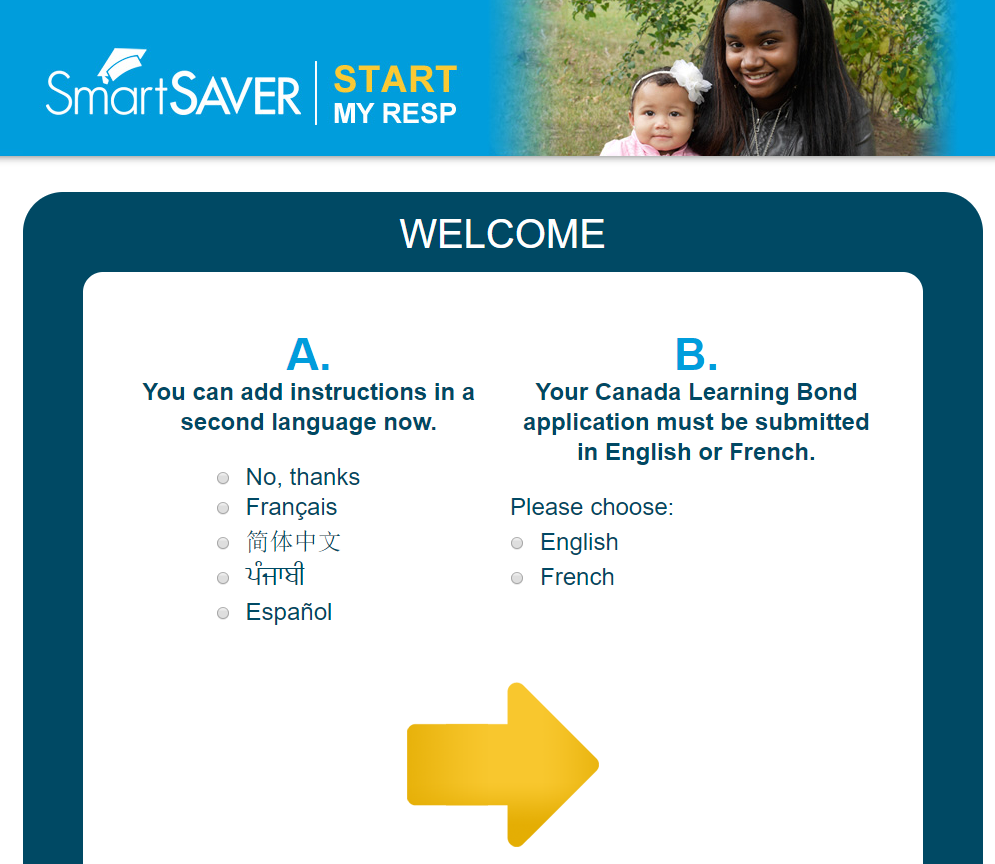 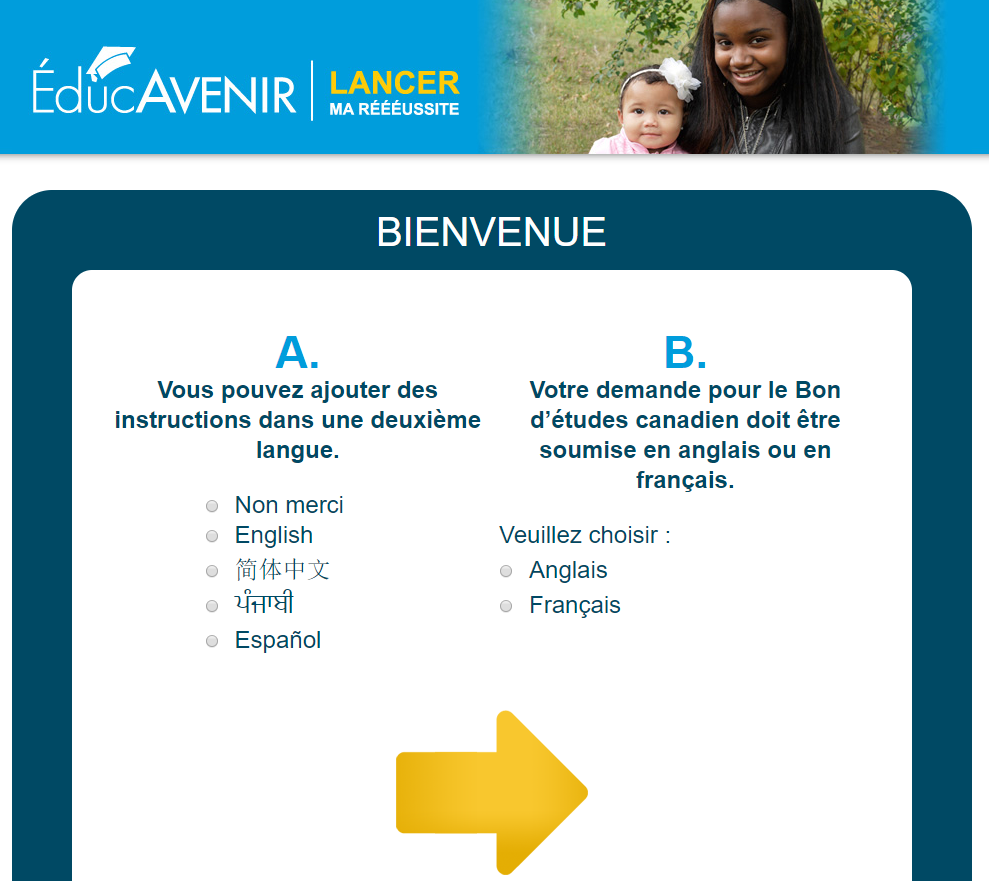 [Speaker Notes: Here is a screen shot of the application.  It is very easy to navigate and very visually appealing.
 
Go to www.Smartsaver.org or StartMyRESP.ca to begin your application
 
If the applicant needs more information before starting application, help is available in 16 languages. Select the ‘I’m Learning! Tell Me More button in the top right hand corner.

The application takes on average less than 10 minutes to complete and is available in English with support in 4 languages including French, Mandarin, Spanish and Punjabi. 
 
Start My RESP assembles all of the information required for the federal Canada Learning Bond application and transmits it, securely and confidentially to the financial institution selected by the applicant.

There is also a helpline at Smartsaver Hotline – 1-855-737-7252]
SYSTEMIC CHANGE PROJECT
PROJET DE CHANGEMENT SYSTÉMIQUE
In September 2012,  launched a systemic change project.  To date have assisted over 140 children within the HPC to get access.
En septembre 2012, nous avons lancé un projet de changement systémique, qui a aidé jusqu’à maintenant 140 enfants CPS à y accéder. 

We added the optional step of providing a $50 contribution cheque into opened RESP.   This then attracts the CESG grant – up to an additional 40% match from the government
Nous avons ajouté au programme une étape supplémentaire, soit la fourniture d’un chèque de 50 $ à déposer dans le compte REEE récemment ouvert. Cela mène ensuite à bénéficier de la Subvention canadienne pour l’épargne-études – une mise de fonds du gouvernement pouvant équivaloir jusqu’à 40 % du fonds initial.
[Speaker Notes: In September 2012,  we launched a Systemic Change project.  To date we have assisted over 140 children within the Halton Particular Council to get access ( up to $280,000 in CLB funds)

We launched the optional step of providing a $50 contribution cheque into opened RESP.  This then attracts the CESG grant – up to an additional 40% match from the government.

We provide a congratulatory certificate.

The children love their certificates.   

My dream is to have one of these in every child’s room.   The certificate simply says Congratulations.  We believe in you.  

What we are saying to the volunteers is that if we care enough so that we have set up an RESP for our own children or own grand children,  we then must also help to create this hope for the most vulnerable of children in our community that are most need of this hope for a brighter future.  

The children of the moms who are struggling the most,  are the children most in need of getting the support to get access. 

In December 2015 we renamed the project to the Seeds of Hope project

A project toolkit is available on the Ontario SSVP website]
SYSTEMIC CHANGE PROJECT
PROJET DE CHANGEMENT SYSTÉMIQUE
We provide a congratulatory certificate to each child.
Nous remettons à chaque enfant un certificat de félicitations.

In December 2015 we renamed the project to the Seeds of Hope project.  
En décembre 2015, nous avons renommé le projet Semences d'espoir.  

A project toolkit is available on the Ontario website and the National Website 
Une trousse de projet est disponible dans le site web de l’Ontario et dans le site web national.
[Speaker Notes: In September 2012,  we launched a Systemic Change project.  To date we have assisted over 140 children within the Halton Particular Council to get access ( up to $280,000 in CLB funds)

We launched the optional step of providing a $50 contribution cheque into opened RESP.  This then attracts the CESG grant – up to an additional 40% match from the government.

We provide a congratulatory certificate.

The children love their certificates.   

My dream is to have one of these in every child’s room.   The certificate simply says Congratulations.  We believe in you.  

What we are saying to the volunteers is that if we care enough so that we have set up an RESP for our own children or own grand children,  we then must also help to create this hope for the most vulnerable of children in our community that are most need of this hope for a brighter future.  

The children of the moms who are struggling the most,  are the children most in need of getting the support to get access. 

In December 2015 we renamed the project to the Seeds of Hope project

A project toolkit is available on the Ontario SSVP website]
SYSTEMIC CHANGE PROJECT
PROJET DE CHANGEMENT SYSTÉMIQUE
The Canada Learning Bond is the gateway project we have used to stretch the conferences past just charity towards a systemic change culture.  
Le Bon d’études canadien est le projet de porte d’entrée dont nous nous sommes servis pour amener les conférences au-delà de la simple charité, vers une culture de changement systémique. 
It is very actionable and easy to get informed and to take the steps to help the families get access
C’est un projet très réalisable et il est facile d’obtenir des informations et de faire les démarches pour aider les familles à y accéder. 
Once you start by helping one child,  you will not want to stop until every child you serves get access.     No child left behind!
Une fois que vous aurez aidé un enfant, vous ne voudrez plus arrêter   jusqu’à ce que tous les enfants que vous servez y aient accédé. Aucun enfant ne sera laissé en plan!
[Speaker Notes: The CLB is the gateway project we have used to stretch the conferences past just charity towards a Social Justice / Systemic change culture as the volunteers have experienced how impactful a focus on systemic change can be for the families

We have used this project to continue to stretch the volunteers past the transactional activities of vouchers,  the used clothing and used furniture.

We focus on a very powerful saying.  Charity gives,  Social justice changes.

It is very actionable and easy to get informed and to take the steps to help the families get access

Once you start by helping one child,  you will not want to stop until every child you serves get access.     No child left behind!

This project has served as an effective recruitment tool as it really resonates with the parishioners.

It is attracting like minded volunteers with an interest in and skills and experience working on systemic change projects

We talk about this project in our addresses to the congregation,  in our information brochures,  in the bulletin insert, on our church website and most importantly by word of mouth,  when we are standing at the back of the church for our collection,  when we are standing by our event tables, when we are talking to volunteers who come to help with our clothing drives,  and most importantly when we are reaching out to our own individual contact circle of friends and family to continue to call out for volunteer, financial and prayer support.  

Are you passionate about education being a key determinate of bringing hope to the children we are serving and if so please step forward and engage in the project.  

And lastly the project has attracted financial donations,  as the project really resonates with the parishioners.   We have one donor who has been providing a $100 monthly donation (and is now on the 4th year)  which we use to top up our contribution cheques in our own conference to $100 

It also opens the way to working collaboratively with other agencies in your community.   I volunteer with the Halton Poverty Roundtable, and there were representatives from Ontario Works,  Housing,  the school boards,  Our Kids Network,  Big Brothers Big Sisters, as examples.

There is a volunteer in Brantford also working with their poverty roundtable.  

This is one of the founding goals of the project that was established in 2012.  

To use this project to reach out collaboratively through the community.  

We just as a network have to embrace and replicate this project far past what we have done in Halton.

This approach can be expanded to other communities.  

We have conferences in communities such as Brantford, Whitby,  Bowmanville,  Edmonton,  Vancouver engaging in the project.

We have a CLB Champion from another conference in Oakville who on vacation to visit her son in Medicine Hat met with their SSVP conference to tell them about the project.   A travelling CLB Champion!

ABR!   Always be Recruiting!]
SYSTEMIC CHANGE PROJECT
PROJET DE CHANGEMENT SYSTÉMIQUE
This project has served as an effective recruitment tool as it really resonates with the parishioners.   
Ce projet a aussi constitué un excellent outil de recrutement car il retient vraiment l’attention des paroissiens. 

It can attract like minded volunteers who are interested and skilled in working on systemic change projects.  
Il peut attirer des bénévoles intéressés et aptes à travailler dans des projets de changement systémiques. 

ABR!   Always be Recruiting!
 TMR!   Toujours en mode recrutement!
[Speaker Notes: The CLB is the gateway project we have used to stretch the conferences past just charity towards a Social Justice / Systemic change culture as the volunteers have experienced how impactful a focus on systemic change can be for the families

We have used this project to continue to stretch the volunteers past the transactional activities of vouchers,  the used clothing and used furniture.

We focus on a very powerful saying.  Charity gives,  Social justice changes.

It is very actionable and easy to get informed and to take the steps to help the families get access

Once you start by helping one child,  you will not want to stop until every child you serves get access.     No child left behind!

This project has served as an effective recruitment tool as it really resonates with the parishioners.

It is attracting like minded volunteers with an interest in and skills and experience working on systemic change projects

We talk about this project in our addresses to the congregation,  in our information brochures,  in the bulletin insert, on our church website and most importantly by word of mouth,  when we are standing at the back of the church for our collection,  when we are standing by our event tables, when we are talking to volunteers who come to help with our clothing drives,  and most importantly when we are reaching out to our own individual contact circle of friends and family to continue to call out for volunteer, financial and prayer support.  

Are you passionate about education being a key determinate of bringing hope to the children we are serving and if so please step forward and engage in the project.  

And lastly the project has attracted financial donations,  as the project really resonates with the parishioners.   We have one donor who has been providing a $100 monthly donation (and is now on the 4th year)  which we use to top up our contribution cheques in our own conference to $100 

It also opens the way to working collaboratively with other agencies in your community.   I volunteer with the Halton Poverty Roundtable, and there were representatives from Ontario Works,  Housing,  the school boards,  Our Kids Network,  Big Brothers Big Sisters, as examples.

There is a volunteer in Brantford also working with their poverty roundtable.  

This is one of the founding goals of the project that was established in 2012.  

To use this project to reach out collaboratively through the community.  

We just as a network have to embrace and replicate this project far past what we have done in Halton.

This approach can be expanded to other communities.  

We have conferences in communities such as Brantford, Whitby,  Bowmanville,  Edmonton,  Vancouver engaging in the project.

We have a CLB Champion from another conference in Oakville who on vacation to visit her son in Medicine Hat met with their SSVP conference to tell them about the project.   A travelling CLB Champion!

ABR!   Always be Recruiting!]
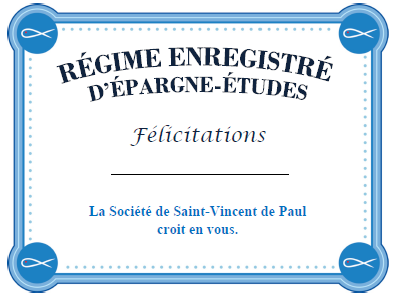 [Speaker Notes: Here is the certificate I mentioned earlier.  

We put the child’s name and frame it.   

We found really nice frames at Dollarama of a good quality and a good price.  

It says simply congratulations.  We believe in you.]
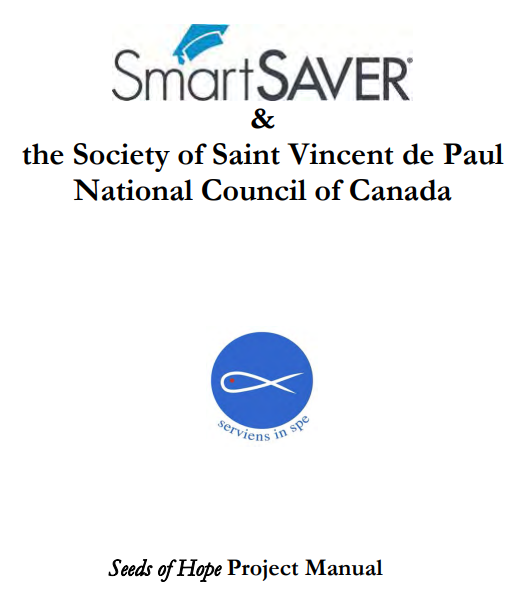 [Speaker Notes: Here is a screen shot of the volunteer toolkit.  

The toolkit in French is available on the National website. 

When you open this on the SSVP Ontario Website you can view all the ten thumbnails which when clicked, open a second layer of useful material you can use to assist the families.  All of the tools are there ready for you to use.  

I also have some volunteer binders prepared and also have handouts.  

I am available as the Seeds of Hope Coordinator to provide support and to share lessons learned so you can leave here and replicate the project in your own conference/council.

It is very easy to replicate and a lot of effort has been invested so you can start to help the families we serve.  

If you meet any barriers as you embark on the project, please continue to reach out to me,  as we have most likely met the same barrier but have already created a solution for the barrier.

I have probably talked to almost 1000 families over the last 6 years and can share my lessons learned.  

We can support, guide and coach you through how best to help the families get access.]
CALL TO ACTION!
APPEL À L’ACTION !
Will now show a short video and then answer any questions you may have.
Nous visionnerons maintenant une courte vidéo et répondrons ensuite à vos questions.

Please take a handout and if you are interested in additional information,  please sign the CLB sign up sheet
Veuillez prendre un feuillet d’information et si vous désirez plus de détails, n’oubliez pas de signer la feuille BEC
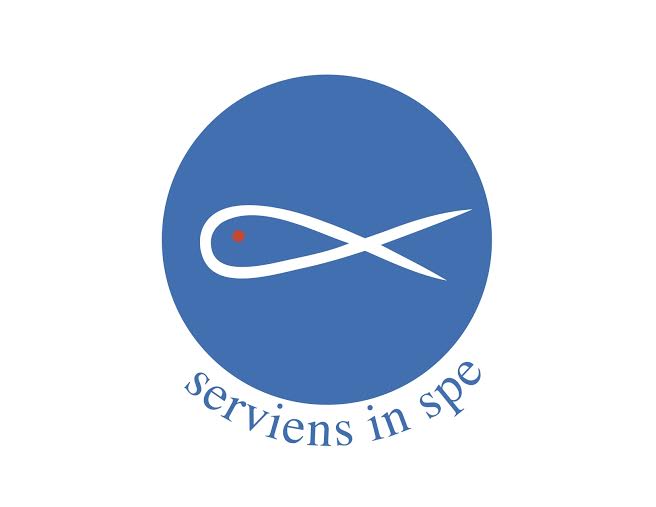 [Speaker Notes: So this is a call to action!  Our SSVP network can play a key role.   

We are a grassroots National network of devoted volunteers who have trusted relationships with the families in need who are able to bring this much needed hope for a brighter educational future.  

Will now show a short video and then will answer any questions you may have.  

Have handouts for each volunteer and volunteer toolkits for the conference

Additional information:  An exciting initiative was announced on in April 2016 at the Cities Reducing Poverty:When Mayor’s lead summit in Edmonton.  Mayor Brian Bownam announced an initiative that will create a steering committee comprising local leaders in Winnipeg who are dedicated to finding the best way to remove barriers currently preventing low income families and children from accessing the CLB. It’s the first time a mayor and civic leaders have rallied around the cause of making sure that every child who is eligible receives one.  It is of particular relevance to Indigenous children who are underrepresented in receiving this benefit. Stephen Huddart,  President and CEO, the J.W. McConnell Family Foundation and May Wong,  Omega Foundation will support the advisory committee in advisory roles. President and CEO of United Way,  Executive Director,  Winnipeg Boldness Project, President and CEO,  Winnipeg Chamber of Commerce,  President and Vice-Chancellor,  University of Winnipeg,  Vice President & Vice-Chancellor,  University of Winnipeg,  Vice President and COO,  Winnipeg Regional Health Authority,  Chief Superintendent,  Winnipeg School Division,  President and CEO,  Business Council of Winnipeg)]
AWARENESS TO ACCESSLA SENSIBILISATION EN VUE DE L’ACCESSIBILITÉ
Canada Learning Bond is only one project in the Seeds of Hope profile
Le Bon d’études canadien n’est qu’un des volets de Semences d'espoir
We see our role as Informed Navigators, referring and connecting families to programs, opportunities and services and walking alongside them to a healthier and more sustainable condition.
À nos yeux, notre rôle est d’être des navigateurs informés, qui réfèrent et connectent les familles aux programmes, aux opportunités et aux services et qui cheminent à leurs côtés vers des conditions de vie plus saines et plus durables.
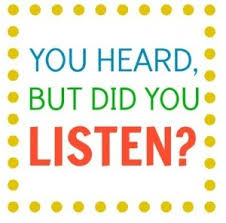 VOUS AVEZ ENTENDU, MAIS AVEZ-VOUS ÉCOUTÉ?
[Speaker Notes: I will now move on to other aspects of the Seeds of Hope project.  

The CLB is only one aspect. 

Seeds of Hope is all about being the Link from awareness to access.

Of creating awareness and then helping the families to gain access.

First the volunteers must be aware,  then they can make the families aware, and then they can assist the families in getting access.  

We see our role as Informed Navigators, referring and connecting families to programs, opportunities and services that can lead them to a healthier and more sustainable condition.  

Most the families we serve live very difficult and challenging lives.  

They have multiple and cascading problems. 

They need someone to walk alongside them and gently nudge them and help them.  

First comes awareness and then hopefully comes access is our middle C key message]
ACTIVE LISTENING
ÉCOUTE ACTIVE
When we hear a need,  we want to activate a referral.
Quand nous entendons parler d’un besoin, nous cherchons à mettre en œuvre l’action appropriée.
Relational Ministry.   Walk alongside the family and nudge them towards opportunities,  programs and services for them and their children.
Ministère de mise en relation. Cheminer avec la famille et l’orienter vers les opportunités, programmes et services à l’intention des parents et des enfants.
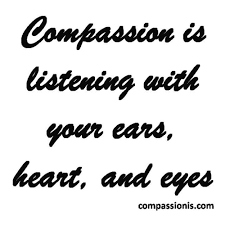 La compassion, c’est l’écoute avec les oreilles, le cœur et les yeux.
[Speaker Notes: When we hear a need,  we want to activate a referral.

Its all about Relational Ministry.  Most times the connection starts with providing food and from there a relationship develops and mutual trust grows.

We can walk alongside the family and nudge them towards opportunities,  programs and services for them and their precious children.]
REMOVING BARRIERSÉLIMINER LES OBSTACLES
We started off with a resource binder.
Nous avons d’abord monté un cahier de ressources.
Visited the key agencies to get familiar with the offerings.
Nous avons visité les organismes clés pour nous familiariser avec ce qui est offert.
The more informed we are,  the more connections and relationships we make,  the more collaboratively we work together, the more we can serve
Plus nous sommes informés, plus nous pouvons établir de connexions et de relations, et plus nous travaillons en collaboration, plus nous pouvons servir
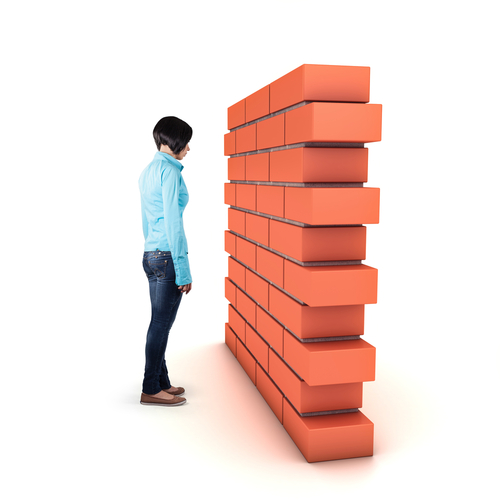 [Speaker Notes: We started off by creating a resource binder.

Visited the key agencies in our community in order to get familiar with the offerings

We realized the more informed we were, and the more connections and relationships we made with the various agencies and service providers, and the more collaboratively we worked together,  the more effectively we can serve  by connecting the families with programs, opportunities and services that can lead then to a healthier and more sustainable condition

“There are two causes of exclusion: financial poverty and information poverty.”   Nicholas Barr]
Questions?
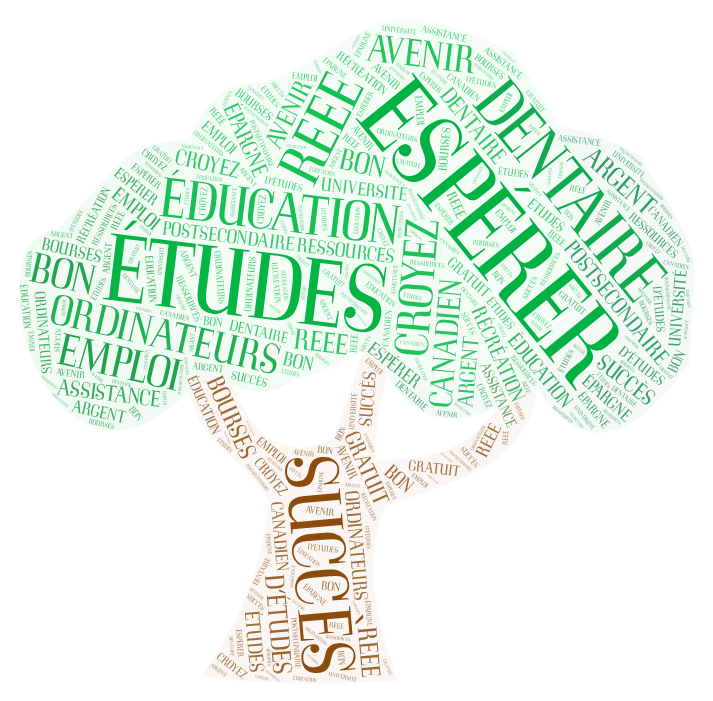